Insert your church’s mission statement here. 

Insert your children’s ministry mission statement here.
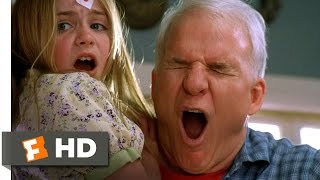 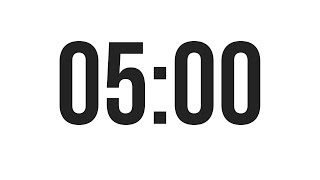 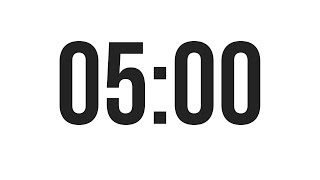 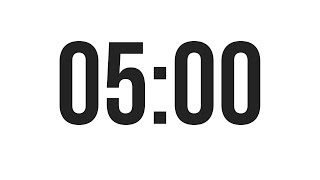 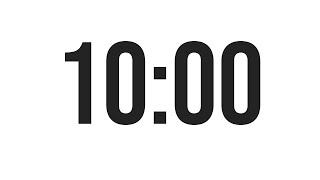 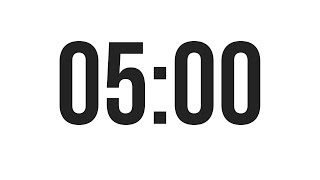 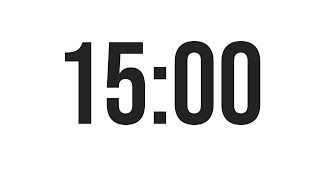 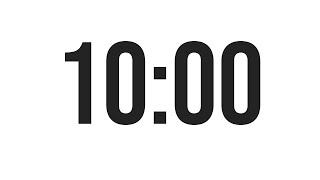 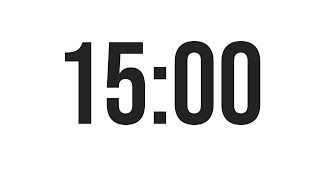 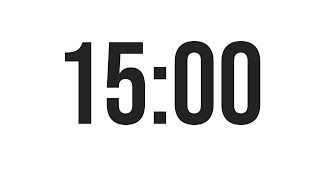 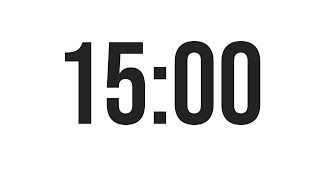 Please delete this text box and insert your church’s logo here.